DMA Enforcement Workshops
Meta
19 March 2024
Agenda
Regulatory landscape - Platforms
Rules of engagement
Regulatory landscape - Platforms
Always state your name and organisation (in room and via slido)
Questions and comments should be 
clear and short = 2min max,
relevant for DMA compliance and on-topic of the specific DMA obligation, 
constructive.
One question or comment per participant per session

Written submissions can be sent to EC-DMA@ec.europa.eu
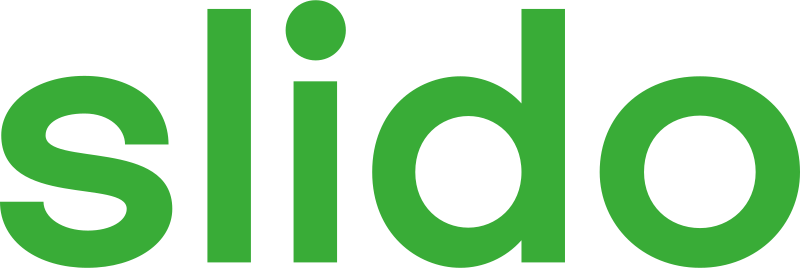 Online questions and comments via slido.com - # 3281185
Rules of engagement
Regulatory landscape - Platforms
No reference to ongoing or past proceedings
No attacks; questions should be civilized / constructive
The Commission will moderate the discussions. Its role will be to steer the discussion
The Commission will not provide legal interpretations / take any positions
No sharing of business sensitive information
Goal is to hear stakeholders’ feedback on the concrete compliance solutions
We may not be able to take all comments and questions. Any observations can be sent to EC-DMA@ec.europa.eu
Session 1
Data combination and cross use (Article 5.2)
Article 5(2)
“The gatekeeper shall not do any of the following: 
process, for the purpose of providing online advertising services, personal data of end users using services of third parties that make use of core platform services of the gatekeeper; 
combine personal data from the relevant core platform service with personal data from any further core platform services or from any other services provided by the gatekeeper or with personal data from third-party services; 
cross-use personal data from the relevant core platform service in other services provided separately by the gatekeeper, including other core platform services, and vice versa; and
sign in end users to other services of the gatekeeper in order to combine personal data, 
unless the end user has been presented with the specific choice and has given consent within the meaning of Article 4, point (11), and Article 7 of Regulation (EU) 2016/679. 
Where the consent given for the purposes of the first subparagraph has been refused or withdrawn by the end user, the gatekeeper shall not repeat its request for consent for the same purpose more than once within a period of one year. 
This paragraph is without prejudice to the possibility for the gatekeeper to rely on Article 6(1), points (c), (d) and (e) of Regulation (EU) 2016/679, where applicable.”
Rules of engagement
Regulatory landscape - Platforms
Always state your name and organisation (in room and via slido)
Questions and comments should be 
clear and short = 2min max,
relevant for DMA compliance and on-topic of the specific DMA obligation, 
constructive.
One question or comment per participant per session

Written submissions can be sent to EC-DMA@ec.europa.eu
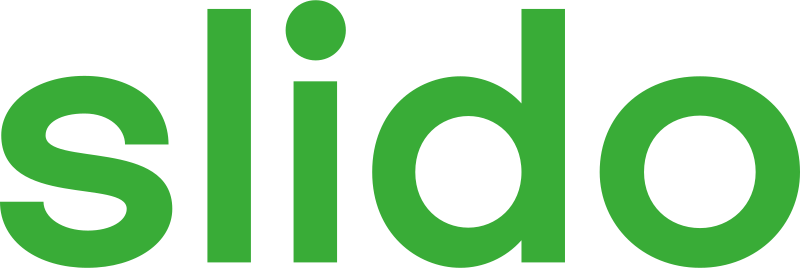 Online questions and comments via slido.com - # 3281185
Article 5(2) – Relevant recitals
“(36) Gatekeepers often directly collect personal data of end users for the purpose of providing online advertising services when end users use third-party websites and software applications. Third parties also provide gatekeepers with personal data of their end users in order to make use of certain services provided by the gatekeepers in the context of their core platform services, such as custom audiences. The processing, for the purpose of providing online advertising services, of personal data from third parties using core platform services gives gatekeepers potential advantages in terms of accumulation of data, thereby raising barriers to entry. This is because gatekeepers process personal data from a significantly larger number of third parties than other undertakings. Similar advantages result from the conduct of (i) combining end user personal data collected from a core platform service with data collected from other services; (ii) cross-using personal data from a core platform service in other services provided separately by the gatekeeper, notably services which are not provided together with, or in support of, the relevant core platform service, and vice versa; or (iii) signing-in end users to different services of gatekeepers in order to combine personal data. To ensure that gatekeepers do not unfairly undermine the contestability of core platform services, gatekeepers should enable end users to freely choose to opt-in to such data processing and sign-in practices by offering a less personalised but equivalent alternative, and without making the use of the core platform service or certain functionalities thereof conditional upon the end user’s consent. This should be without prejudice to the gatekeeper processing personal data or signing in end users to a service, relying on the legal basis under Article 6(1), points (c), (d) and (e), of Regulation (EU) 2016/679, but not on Article 6(1), points (b) and (f) of that Regulation”.
Article 5(2) – Relevant recitals
“(37) The less personalised alternative should not be different or of degraded quality compared to the service provided to the end users who provide consent, unless a degradation of quality is a direct consequence of the gatekeeper not being able to process such personal data or signing in end users to a service. Not giving consent should not be more difficult than giving consent. When the gatekeeper requests consent, it should proactively present a user-friendly solution to the end user to provide, modify or withdraw consent in an explicit, clear and straightforward manner. In particular, consent should be given by a clear affirmative action or statement establishing a freely given, specific, informed and unambiguous indication of agreement by the end user, as defined in Regulation (EU) 2016/679. At the time of giving consent, and only where applicable, the end user should be informed that not giving consent can lead to a less personalised offer, but that otherwise the core platform service will remain unchanged and that no functionalities will be suppressed. Exceptionally, if consent cannot be given directly to the gatekeeper's core platform service, end users should be able to give consent through each third-party service that makes use of that core platform service, to allow the gatekeeper to process personal data for the purposes of providing online advertising services.
Lastly, it should be as easy to withdraw consent as to give it. Gatekeepers should not design, organise or operate their online interfaces in a way that deceives, manipulates or otherwise materially distorts or impairs the ability of end users to freely give consent. In particular, gatekeepers should not be allowed to prompt end users more than once a year to give consent for the same processing purpose in respect of which they initially did not give consent or withdrew their consent. This Regulation is without prejudice to Regulation (EU) 2016/679, including its enforcement framework, which remains fully applicable with respect to any claims by data subjects relating to an infringement of their rights under that Regulation”.
Coffee break10.50 – 11.20
Session 2
Ads transparency (Articles 5.9, 5.10 and 6.8) and Data portability (Article 6.9 and 6.10)
Article 5(9)
“The gatekeeper shall provide each advertiser to which it supplies online advertising services, or third parties authorised by advertisers, upon the advertiser’s request, with information on a daily basis free of charge, concerning each advertisement placed by the advertiser, regarding: 
the price and fees paid by that advertiser, including any deductions and surcharges, for each of the relevant online advertising services provided by the gatekeeper, 
the remuneration received by the publisher, including any deductions and surcharges, subject to the publisher’s consent; and 
the metrics on which each of the prices, fees and remunerations are calculated. 
In the event that a publisher does not consent to the sharing of information regarding the remuneration received, as referred to in point (b) of the first subparagraph, the gatekeeper shall provide each advertiser free of charge with information concerning the daily average remuneration received by that publisher, including any deductions and surcharges, for the relevant advertisements..”
Article 5(10)
“The gatekeeper shall provide each publisher to which it supplies online advertising services, or third parties authorised by publishers, upon the publisher’s request, with free of charge information on a daily basis, concerning each advertisement displayed on the publisher’s inventory, regarding: 
the remuneration received and the fees paid by that publisher, including any deductions and surcharges, for each of the relevant online advertising services provided by the gatekeeper; 
the price paid by the advertiser, including any deductions and surcharges, subject to the advertiser’s consent; and 
the metrics on which each of the prices and remunerations are calculated. 
In the event an advertiser does not consent to the sharing of information, the gatekeeper shall provide each publisher free of charge with information concerning the daily average price paid by that advertiser, including any deductions and surcharges, for the relevant advertisements.”
Article 6(8)
“The gatekeeper shall provide advertisers and publishers, as well as third parties authorised by advertisers and publishers, upon their request and free of charge, with access to the performance measuring tools of the gatekeeper and the data necessary for advertisers and publishers to carry out their own independent verification of the advertisements inventory, including aggregated and non-aggregated data. Such data shall be provided in a manner that enables advertisers and publishers to run their own verification and measurement tools to assess the performance of the core platform services provided for by the gatekeepers.”
Articles 6(9) and (10)
“9. The gatekeeper shall provide end users and third parties authorised by an end user, at their request and free of charge, with effective portability of data provided by the end user or generated through the activity of the end user in the context of the use of the relevant core platform service, including by providing, free of charge, tools to facilitate the effective exercise of such data portability, and including by the provision of continuous and real-time access to such data. 

10. The gatekeeper shall provide business users and third parties authorised by a business user, at their request, free of charge, with effective, high-quality, continuous and real-time access to, and use of, aggregated and non-aggregated data, including personal data, that is provided for or generated in the context of the use of the relevant core platform services or services provided together with, or in support of, the relevant core platform services by those business users and the end users engaging with the products or services provided by those business users. With regard to personal data, the gatekeeper shall provide for such access to, and use of, personal data only where the data are directly connected with the use effectuated by the end users in respect of the products or services offered by the relevant business user through the relevant core platform service, and when the end users opt in to such sharing by giving their consent.”
Rules of engagement
Regulatory landscape - Platforms
Always state your name and organisation (in room and via slido)
Questions and comments should be 
clear and short = 2min max,
relevant for DMA compliance and on-topic of the specific DMA obligation, 
constructive.
One question or comment per participant per session

Written submissions can be sent to EC-DMA@ec.europa.eu
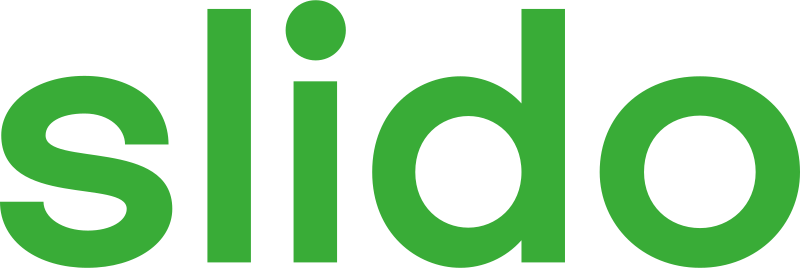 Online questions and comments via slido.com - # 3281185
Articles 5(9) and 5(10) – Relevant recital
“(45) The conditions under which gatekeepers provide online advertising services to business users, including both advertisers and publishers, are often non-transparent and opaque. This opacity is partly linked to the practices of a few platforms, but is also due to the sheer complexity of modern day programmatic advertising. That sector is considered to have become less transparent after the introduction of new privacy legislation. This often leads to a lack of information and knowledge for advertisers and publishers about the conditions of the online advertising services they purchase and undermines their ability to switch between undertakings providing online advertising services. Furthermore, the costs of online advertising services under these conditions are likely to be higher than they would be in a fairer, more transparent and contestable platform environment. Those higher costs are likely to be reflected in the prices that end users pay for many daily products and services relying on the use of online advertising services. Transparency obligations should therefore require gatekeepers to provide advertisers and publishers to whom they supply online advertising services, when requested, with free of charge information that allows both sides to understand the price paid for each of the different online advertising services provided as part of the relevant advertising value chain.
This information should be provided, upon request, to an advertiser at the level of an individual advertisement in relation to the price and fees charged to that advertiser and, subject to an agreement by the publisher owning the inventory where the advertisement is displayed, the remuneration received by that consenting publisher. The provision of this information on a daily basis will allow advertisers to receive information that has a sufficient level of granularity necessary to compare the costs of using the online advertising services of gatekeepers with the costs of using online advertising services of alternative undertakings. Where some publishers do not provide their consent to the sharing of the relevant information with the advertiser, the gatekeeper should provide the advertiser with the information about the daily average remuneration received by those publishers for the relevant advertisements. The same obligation and principles of sharing the relevant information concerning the provision of online advertising services should apply in respect of requests by publishers. Since gatekeepers can use different pricing models for the provision of online advertising services to advertisers and publishers, for instance a price per impression, per view or any other criterion, gatekeepers should also provide the method with which each of the prices and remunerations are calculated”.
Article 6(8) – Relevant recital
“(58) The conditions under which gatekeepers provide online advertising services to business users, including both advertisers and publishers, are often non-transparent and opaque. This often leads to a lack of information for advertisers and publishers about the effect of a given advertisement. To further enhance fairness, transparency and contestability of online advertising services listed in the designation decision, as well as those that are fully integrated with other core platform services of the same undertaking, gatekeepers should provide advertisers and publishers, and third parties authorised by advertisers and publishers, when requested, with free of charge access to the gatekeepers’ performance measuring tools and the data, including aggregated and non-aggregated data, necessary for advertisers, authorised third parties such as advertising agencies acting on behalf of a company placing advertising, as well as for publishers to carry out their own independent verification of the provision of the relevant online advertising services”.
Article 6(9) – Relevant recital
“(59) Gatekeepers benefit from access to vast amounts of data that they collect while providing the core platform services, as well as other digital services. To ensure that gatekeepers do not undermine the contestability of core platform services, or the innovation potential of the dynamic digital sector, by restricting switching or multi-homing, end users, as well as third parties authorised by an end user, should be granted effective and immediate access to the data they provided or that was generated through their activity on the relevant core platform services of the gatekeeper. The data should be received in a format that can be immediately and effectively accessed and used by the end user or the relevant third party authorised by the end user to which the data is ported. Gatekeepers should also ensure, by means of appropriate and high quality technical measures, such as application programming interfaces, that end users or third parties authorised by end users can freely port the data continuously and in real time. This should apply also to any other data at different levels of aggregation necessary to effectively enable such portability. For the avoidance of doubt, the obligation on the gatekeeper to ensure effective portability of data under this Regulation complements the right to data portability under the Regulation (EU) 2016/679. Facilitating switching or multi-homing should lead, in turn, to an increased choice for end users and acts as an incentive for gatekeepers and business users to innovate”.
Article 6(10) – Relevant recital
“(60) Business users that use core platform services provided by gatekeepers, and end users of such business users provide and generate a vast amount of data. In order to ensure that business users have access to the relevant data thus generated, the gatekeeper should, upon their request, provide effective access, free of charge, to such data. Such access should also be given to third parties contracted by the business user, who are acting as processors of this data for the business user. The access should include access to data provided or generated by the same business users and the same end users of those business users in the context of other services provided by the same gatekeeper, including services provided together with or in support of core platform services, where this is inextricably linked to the relevant request. To this end, a gatekeeper should not use any contractual or other restrictions to prevent business users from accessing relevant data and should enable business users to obtain consent of their end users for such data access and retrieval, where such consent is required under Regulation (EU) 2016/679 and Directive 2002/58/EC. Gatekeepers should also ensure the continuous and real time access to such data by means of appropriate technical measures, for example by putting in place high quality application programming interfaces or integrated tools for small volume business users”.
Lunch break12.30 – 14.00
Session 3
Data use (Article 6.2) and FRAND access conditions (Article 6.12)
Article 6(2)
“The gatekeeper shall not use, in competition with business users, any data that is not publicly available that is generated or provided by those business users in the context of their use of the relevant core platform services or of the services provided together with, or in support of, the relevant core platform services, including data generated or provided by the customers of those business users. 

For the purposes of the first subparagraph, the data that is not publicly available shall include any aggregated and non-aggregated data generated by business users that can be inferred from, or collected through, the commercial activities of business users or their customers, including click, search, view and voice data, on the relevant core platform services or on services provided together with, or in support of, the relevant core platform services of the gatekeeper.”
Article 6(12)
“The gatekeeper shall apply fair, reasonable, and non-discriminatory general conditions of access for business users to its software application stores, online search engines and online social networking services listed in the designation decision pursuant to Article 3(9). 

For that purpose, the gatekeeper shall publish general conditions of access, including an alternative dispute settlement mechanism. 

The Commission shall assess whether the published general conditions of access comply with this paragraph.”
Rules of engagement
Regulatory landscape - Platforms
Always state your name and organisation (in room and via slido)
Questions and comments should be 
clear and short = 2min max,
relevant for DMA compliance and on-topic of the specific DMA obligation, 
constructive.
One question or comment per participant per session

Written submissions can be sent to EC-DMA@ec.europa.eu
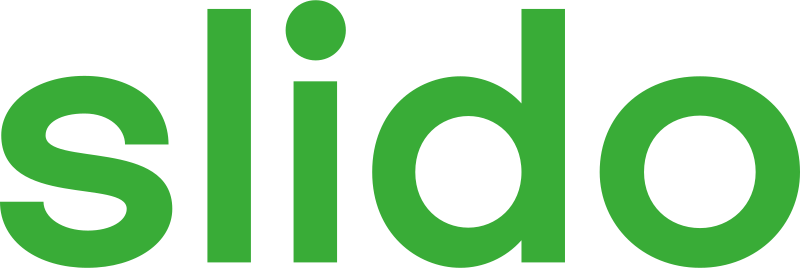 Online questions and comments via slido.com - # 3281185
Article 6(2) – Relevant recitals
“(46) In certain circumstances, a gatekeeper has a dual role as an undertaking providing core platform services, whereby it provides a core platform service, and possibly other services provided together with, or in support of, that core platform service to its business users, while also competing or intending to compete with those same business users in the provision of the same or similar services or products to the same end users. In those circumstances, a gatekeeper can take advantage of its dual role to use data, generated or provided by its business users in the context of activities by those business users when using the core platform services or the services provided together with, or in support of, those core platform services, for the purpose of its own services or products. The data of the business user can also include any data generated by or provided during the activities of its end users. This can be the case, for instance, where a gatekeeper provides an online marketplace or a software application store to business users, and at the same time provides services as an undertaking providing online retail services or software applications. To prevent gatekeepers from unfairly benefitting from their dual role, it is necessary to ensure that they do not use any aggregated or non-aggregated data, which could include anonymised and personal data that is not publicly available to provide similar services to those of their business users. That obligation should apply to the gatekeeper as a whole, including but not limited to its business unit that competes with the business users of a core platform service.
(47) Business users can also purchase online advertising services from an undertaking providing core platform services for the purpose of providing goods and services to end users. In this case, it can happen that the data are not generated on the core platform service, but are provided to the core platform service by the business user or are generated based on its operations through the core platform service concerned. In certain instances, that core platform service providing advertising can have a dual role as both an undertaking providing online advertising services and an undertaking providing services competing with business users. Accordingly, the obligation prohibiting a dual role gatekeeper from using data of business users should apply also with respect to the data that a core platform service has received from businesses for the purpose of providing online advertising services related to that core platform service”.
Article 6(12) – Relevant recital
“(62) For software application stores, online search engines and online social networking services listed in the designation decision, gatekeepers should publish and apply general conditions of access that should be fair, reasonable and non-discriminatory. Those general conditions should provide for a Union based alternative dispute settlement mechanism that is easily accessible, impartial, independent and free of charge for the business user, without prejudice to the business user’s own cost and proportionate measures aimed at preventing the abuse of the dispute settlement mechanism by business users. The dispute settlement mechanism should be without prejudice to the right of business users to seek redress before judicial authorities in accordance with Union and national law. In particular, gatekeepers which provide access to software application stores are an important gateway for business users that seek to reach end users. In view of the imbalance in bargaining power between those gatekeepers and business users of their software application stores, those gatekeepers should not be allowed to impose general conditions, including pricing conditions, that would be unfair or lead to unjustified differentiation.
Pricing or other general access conditions should be considered unfair if they lead to an imbalance of rights and obligations imposed on business users or confer an advantage on the gatekeeper which is disproportionate to the service provided by the gatekeeper to business users or lead to a disadvantage for business users in providing the same or similar services as the gatekeeper. The following benchmarks can serve as a yardstick to determine the fairness of general access conditions: prices charged or conditions imposed for the same or similar services by other providers of software application stores; prices charged or conditions imposed by the provider of the software application store for different related or similar services or to different types of end users; prices charged or conditions imposed by the provider of the software application store for the same service in different geographic regions; prices charged or conditions imposed by the provider of the software application store for the same service the gatekeeper provides to itself. This obligation should not establish an access right and it should be without prejudice to the ability of providers of software application stores, online search engines and online social networking services to take the required responsibility in the fight against illegal and unwanted content as set out in a Regulation on a single market for digital services”.
Session 4
WhatsApp interoperability (Article 7)
Article 7 (1/3)
“1. Where a gatekeeper provides number-independent interpersonal communications services that are listed in the designation decision pursuant to Article 3(9), it shall make the basic functionalities of its number-independent interpersonal communications services interoperable with the number-independent interpersonal communications services of another provider offering or intending to offer such services in the Union, by providing the necessary technical interfaces or similar solutions that facilitate interoperability, upon request, and free of charge.
2. The gatekeeper shall make at least the following basic functionalities referred to in paragraph 1 interoperable where the gatekeeper itself provides those functionalities to its own end users:
following the listing in the designation decision pursuant to Article 3(9):
end-to-end text messaging between two individual end users;
sharing of images, voice messages, videos and other attached files in end to end communication between two individual end users;
within 2 years from the designation:
end-to-end text messaging within groups of individual end users;
sharing of images, voice messages, videos and other attached files in end-to-end communication between a group chat and an individual end user;
within 4 years from the designation:
end-to-end voice calls between two individual end users;
end-to-end video calls between two individual end users;
end-to-end voice calls between a group chat and an individual end user;
end-to-end video calls between a group chat and an individual end user.”
Article 7 (2/3)
“3. The level of security, including the end-to-end encryption, where applicable, that the gatekeeper provides to its own end users shall be preserved across the interoperable services.
4. The gatekeeper shall publish a reference offer laying down the technical details and general terms and conditions of interoperability with its number-independent interpersonal communications services, including the necessary details on the level of security and end-to-end encryption. The gatekeeper shall publish that reference offer within the period laid down in Article 3(10) and update it where necessary.
5. Following the publication of the reference offer pursuant to paragraph 4, any provider of number-independent interpersonal communications services offering or intending to offer such services in the Union may request interoperability with the number-independent interpersonal communications services provided by the gatekeeper. Such a request may cover some or all of the basic functionalities listed in paragraph 2. The gatekeeper shall comply with any reasonable request for interoperability within 3 months after receiving that request by rendering the requested basic functionalities operational.
6. The Commission may, exceptionally, upon a reasoned request by the gatekeeper, extend the time limits for compliance under paragraph 2 or 5 where the gatekeeper demonstrates that this is necessary to ensure effective interoperability and to maintain the necessary level of security, including end-to-end encryption, where applicable.”
Article 7 (3/3)
“7. The end users of the number-independent interpersonal communications services of the gatekeeper and of the requesting provider of number-independent interpersonal communications services shall remain free to decide whether to make use of the interoperable basic functionalities that may be provided by the gatekeeper pursuant to paragraph 1.
8. The gatekeeper shall collect and exchange with the provider of number-independent interpersonal communications services that makes a request for interoperability only the personal data of end users that is strictly necessary to provide effective interoperability. Any such collection and exchange of the personal data of end users shall fully comply with Regulation (EU) 2016/679 and Directive 2002/58/EC.
9. The gatekeeper shall not be prevented from taking measures to ensure that third-party providers of number-independent interpersonal communications services requesting interoperability do not endanger the integrity, security and privacy of its services, provided that such measures are strictly necessary and proportionate and are duly justified by the gatekeeper”.
Rules of engagement
Regulatory landscape - Platforms
Always state your name and organisation (in room and via slido)
Questions and comments should be 
clear and short = 2min max,
relevant for DMA compliance and on-topic of the specific DMA obligation, 
constructive.
One question or comment per participant per session

Written submissions can be sent to EC-DMA@ec.europa.eu
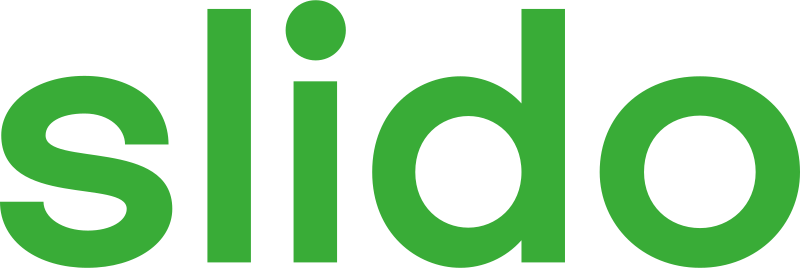 Online questions and comments via slido.com - # 3281185
Article 7 – Relevant recitals
“(64) The lack of interoperability allows gatekeepers that provide number-independent interpersonal communications services to benefit from strong network effects, which contributes to the weakening of contestability. Furthermore, regardless of whether end users ‘multi-home’, gatekeepers often provide number-independent interpersonal communications services as part of their platform ecosystem, and this further exacerbates entry barriers for alternative providers of such services and increases costs for end users to switch. Without prejudice to Directive (EU) 2018/1972 of the European Parliament and of the Council and, in particular, the conditions and procedures laid down in Article 61 thereof, gatekeepers should therefore ensure, free of charge and upon request, interoperability with certain basic functionalities of their number-independent interpersonal communications services that they provide to their own end users, to third-party providers of such services.
Gatekeepers should ensure interoperability for third-party providers of number-independent interpersonal communications services that offer or intend to offer their number-independent interpersonal communications services to end users and business users in the Union. To facilitate the practical implementation of such interoperability, the gatekeeper concerned should be required to publish a reference offer laying down the technical details and general terms and conditions of interoperability with its number-independent interpersonal communications services. It should be possible for the Commission, if applicable, to consult the Body of European Regulators for Electronic Communications, in order to determine whether the technical details and the general terms and conditions published in the reference offer that the gatekeeper intends to implement or has implemented ensures compliance with this obligation.
In all cases, the gatekeeper and the requesting provider should ensure that interoperability does not undermine a high level of security and data protection in line with their obligations laid down in this Regulation and applicable Union law, in particular Regulation (EU) 2016/679 and Directive 2002/58/EC. The obligation related to interoperability should be without prejudice to the information and choices to be made available to end users of the number-independent interpersonal communication services of the gatekeeper and the requesting provider under this Regulation and other Union law, in particular Regulation (EU) 2016/679“.
Concluding remarksEC-DMA@ec.europa.eu
Thank you